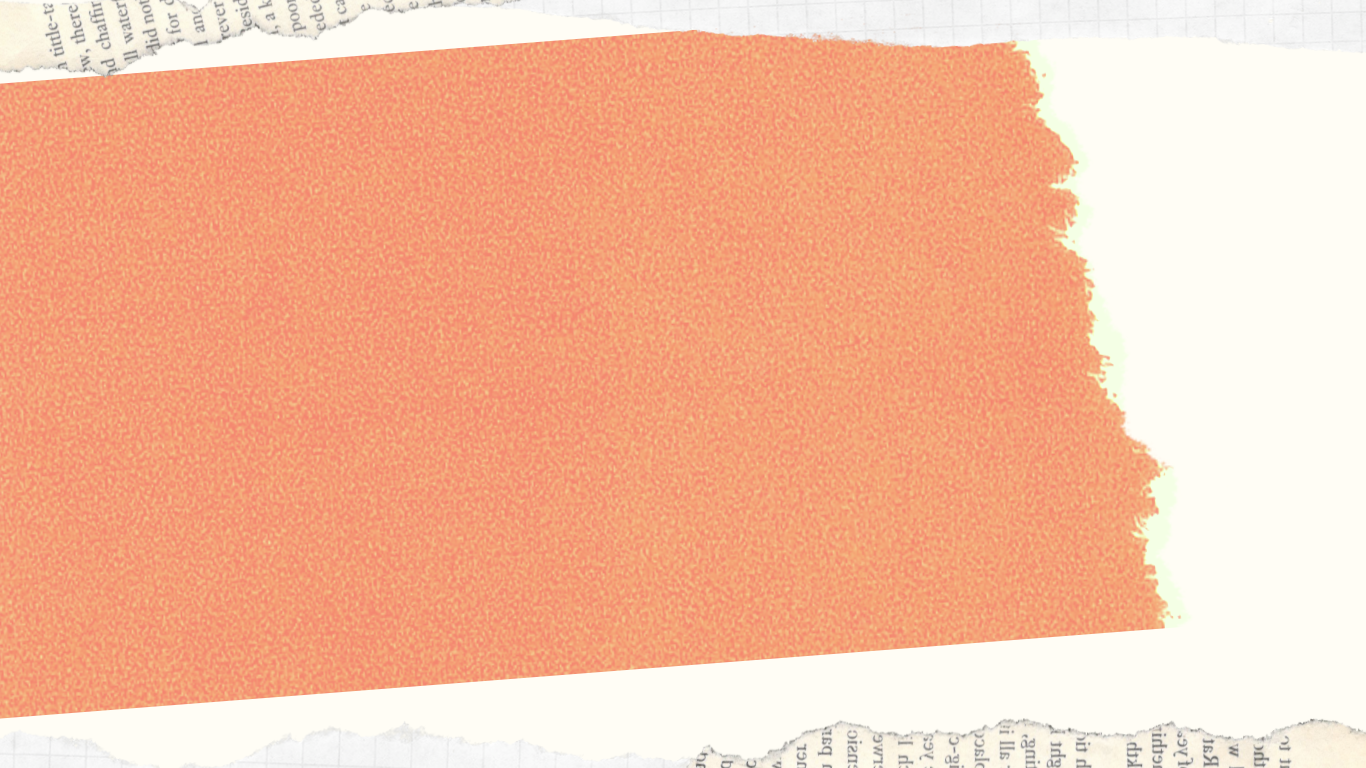 Арт-терапевтичні технології музикотерапії
1.Використання можливостей музичної терапії у корекційній роботі з дітьми із особливими освітніми потребами. 
2.Методи і прийоми музичної терапії в корекційній роботі. 
3.Критерії добору музичних творів.
4.Музично-терапевтичні вправи.
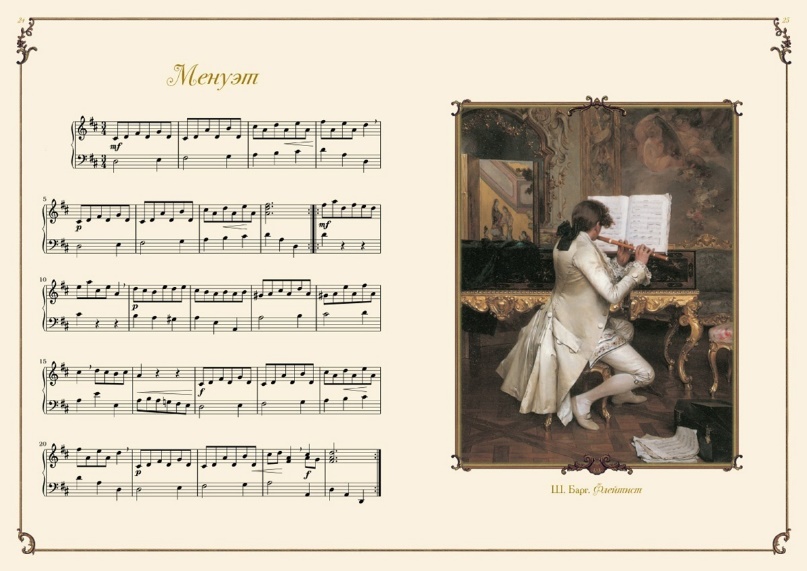 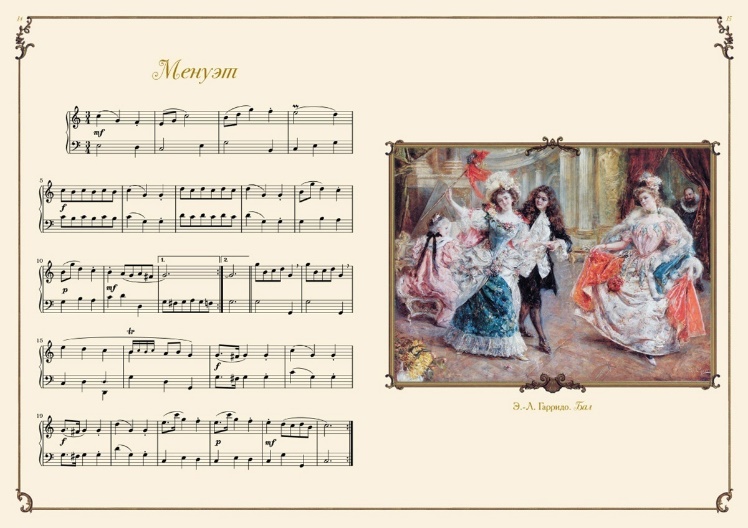 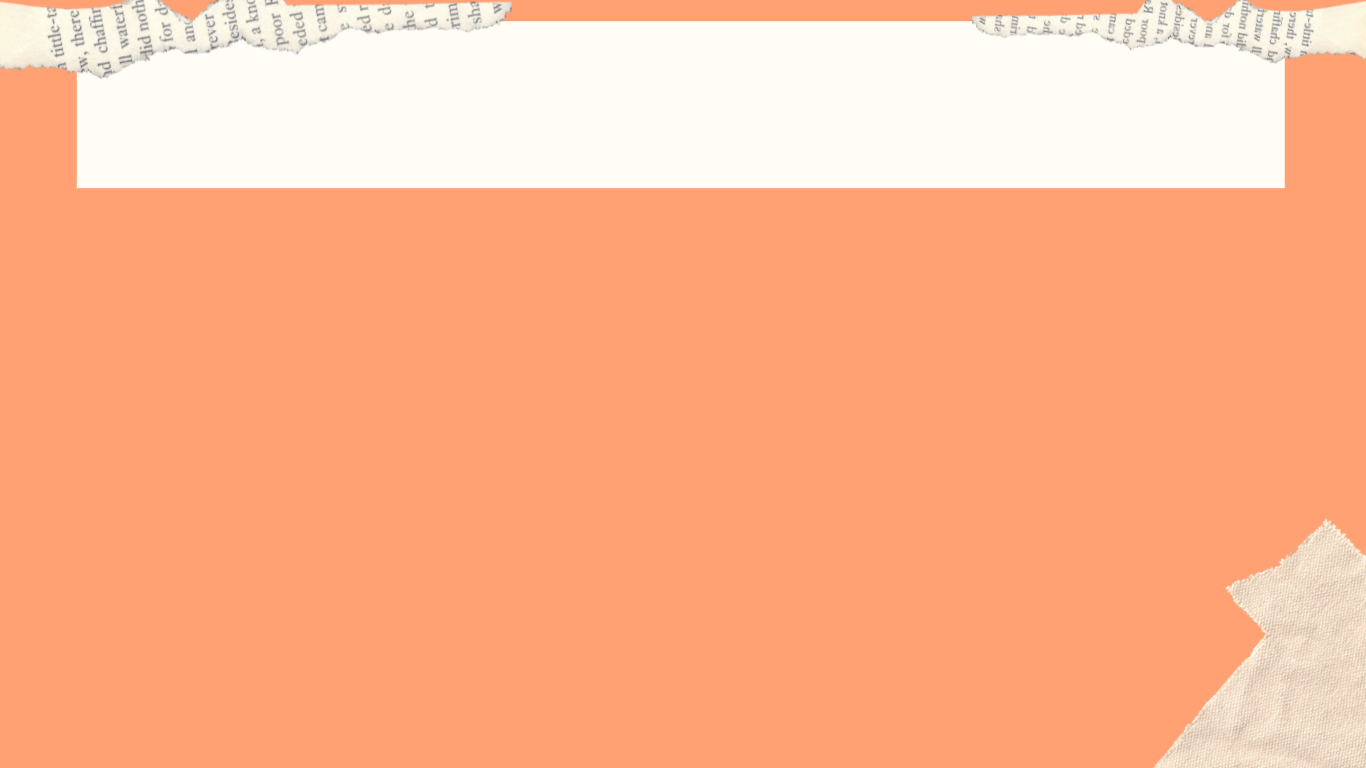 Термін «музикотерапія», який найчастіше використовується у літературі, має греко-латинське походження і в перекладі означає «зцілення музикою».
Можливості використання музикотерапії: грамотно підібрана музика сприяє загальній гармонізації психічних станів зростаючої особистості;  емоційність і розвинений музичний слух надають змогу дітям в доступній формі відгукнутися на позитивні почуття і вчинки, допомагають активізувати розумову діяльність;  однією з важливих цілей музикотерапії є інтеграція особистості в соціальну групу;
 використання засобів музики допомагає сформувати гармонійну особистість і сприяти соціальній адаптації дитини;  здатність музики моделювати поведінку дає зростаючій особистості можливість оволодівати навичками самоконтролю;
 музику можна вважати невербальною формою комунікації, яка, за певних обставин, є більш результативною, ніж вербальне спілкування, щодо людських взаємин.
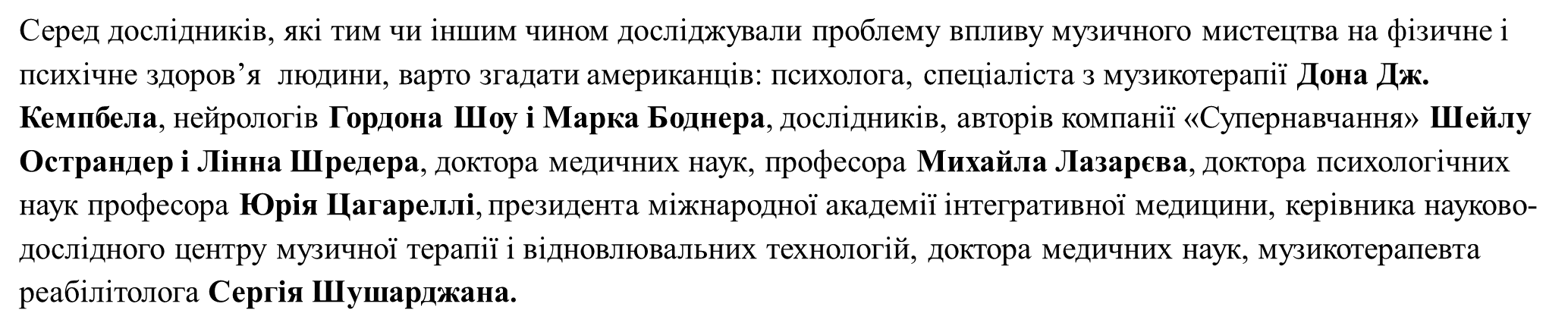 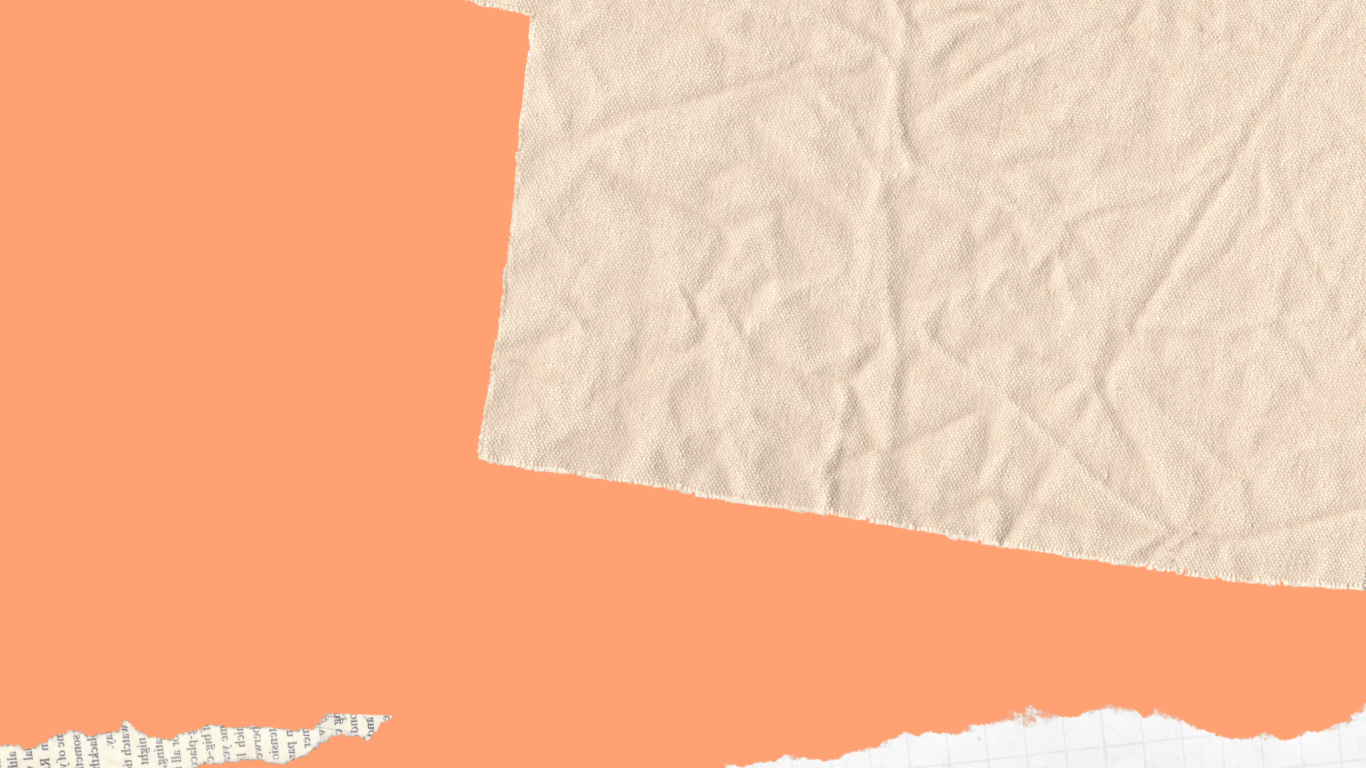 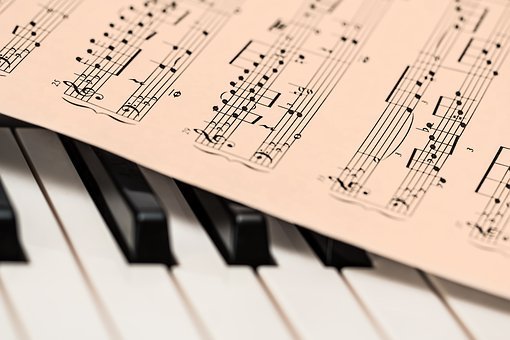 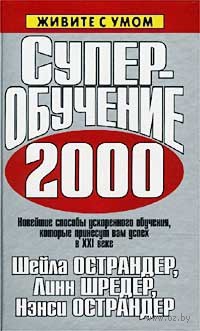 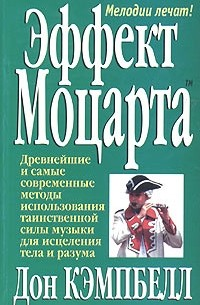 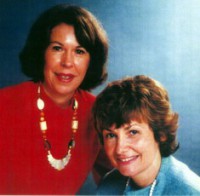 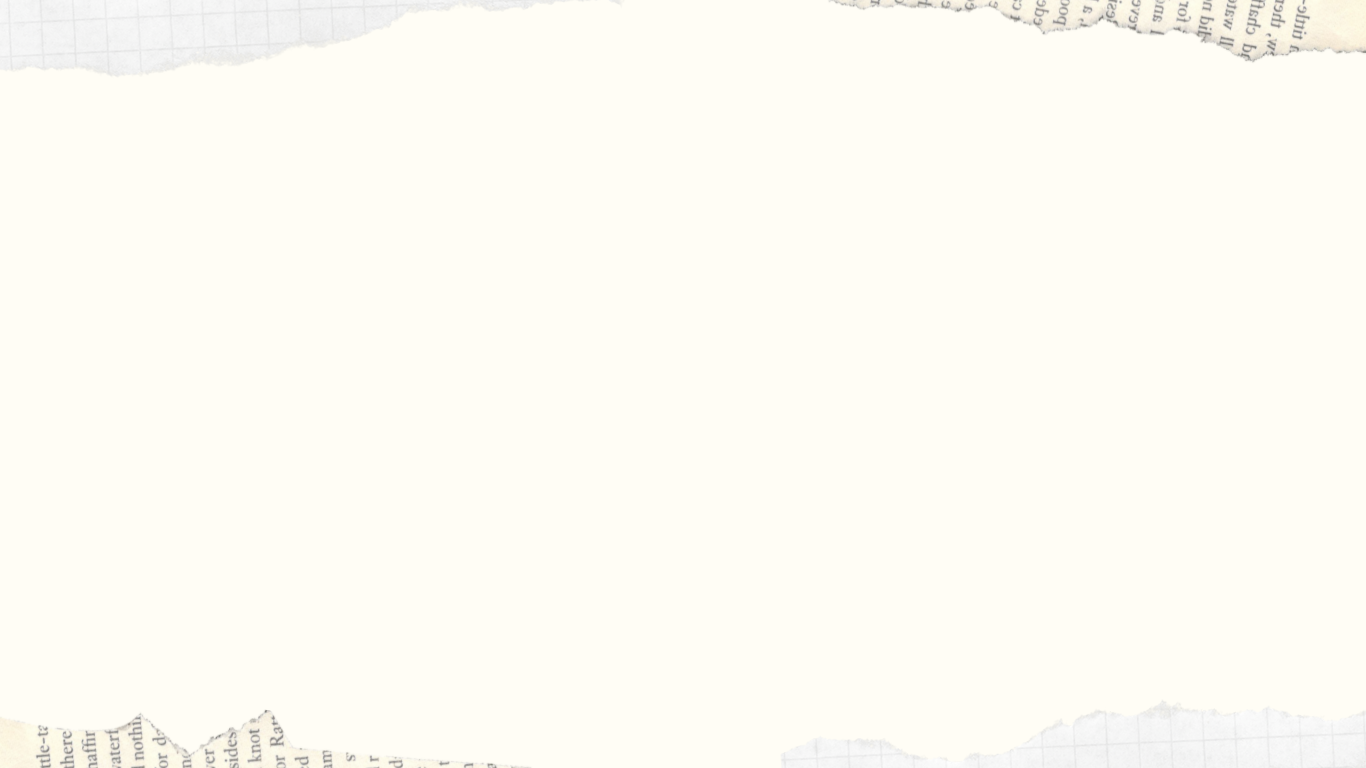 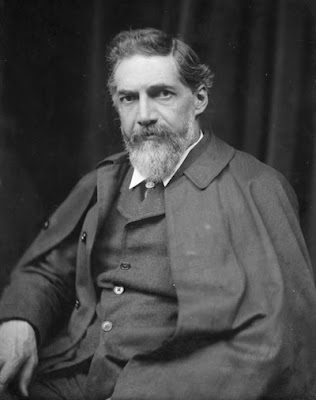 Музична терапія, яка народилася як поняття в середині ХХ століття, насправді має багатовікову історію.
Застосування музики з терапевтичною метою бере свій початок з доісторичної доби, адже музика була частиною «магічних», релігійних та цілющих ритуалів. 
Однак першими письмовими пам’ятками, де згадується про вплив музики на людське тіло, є єгипетські папіруси, знайдені англійським археологом Пітрі у 1889 р. 
Ці папіруси датуються 1500-м р. до н.е. Музика в них описана як засіб, здатний зцілювати тіло, заспокоювати розум та очищувати душу.
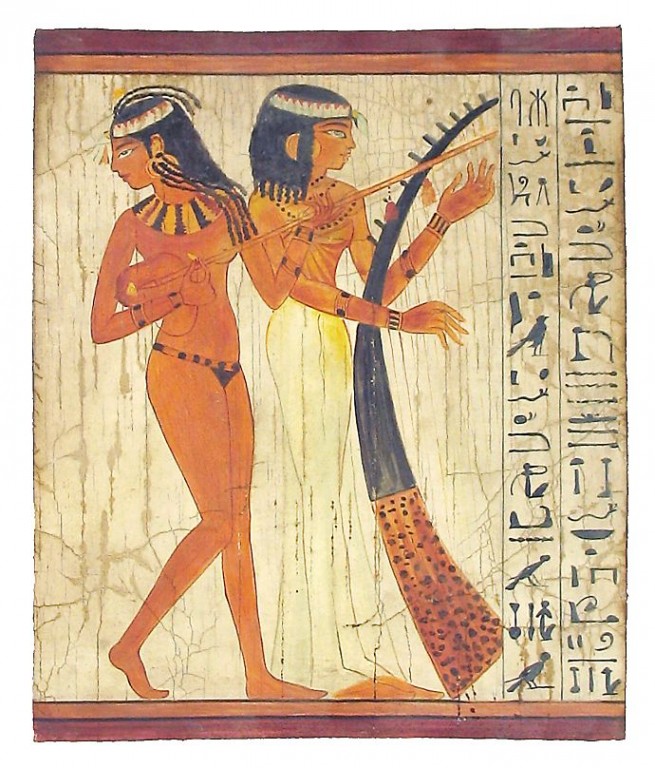 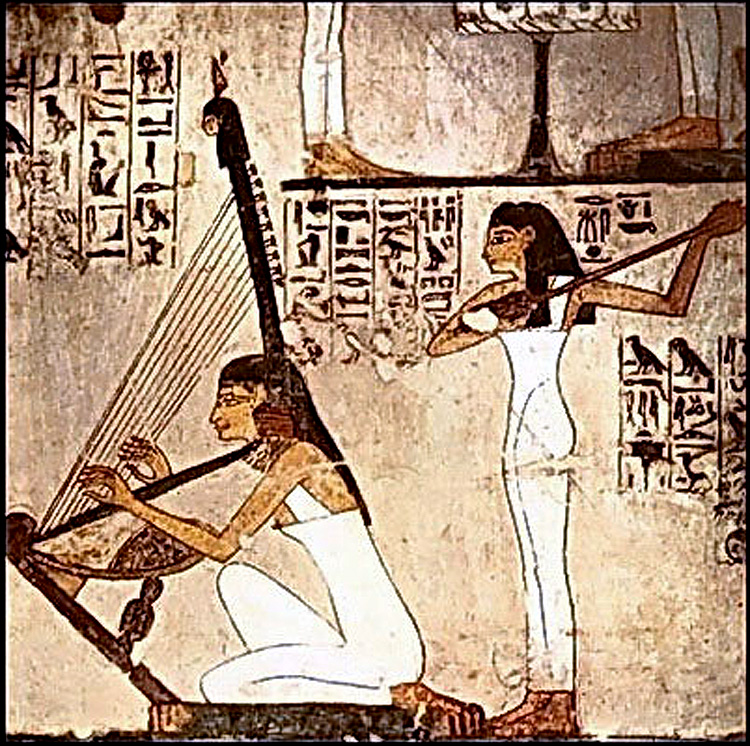 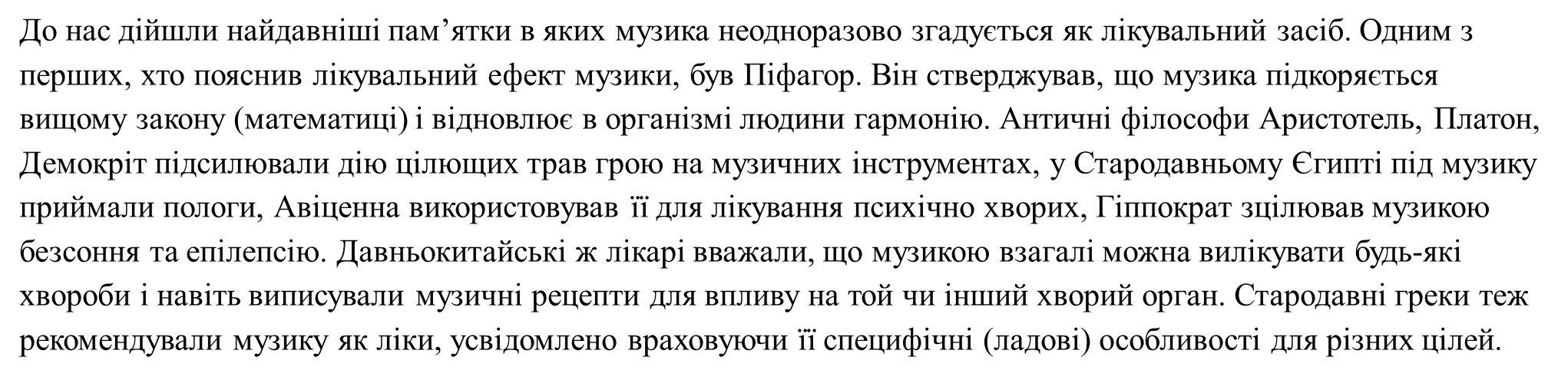 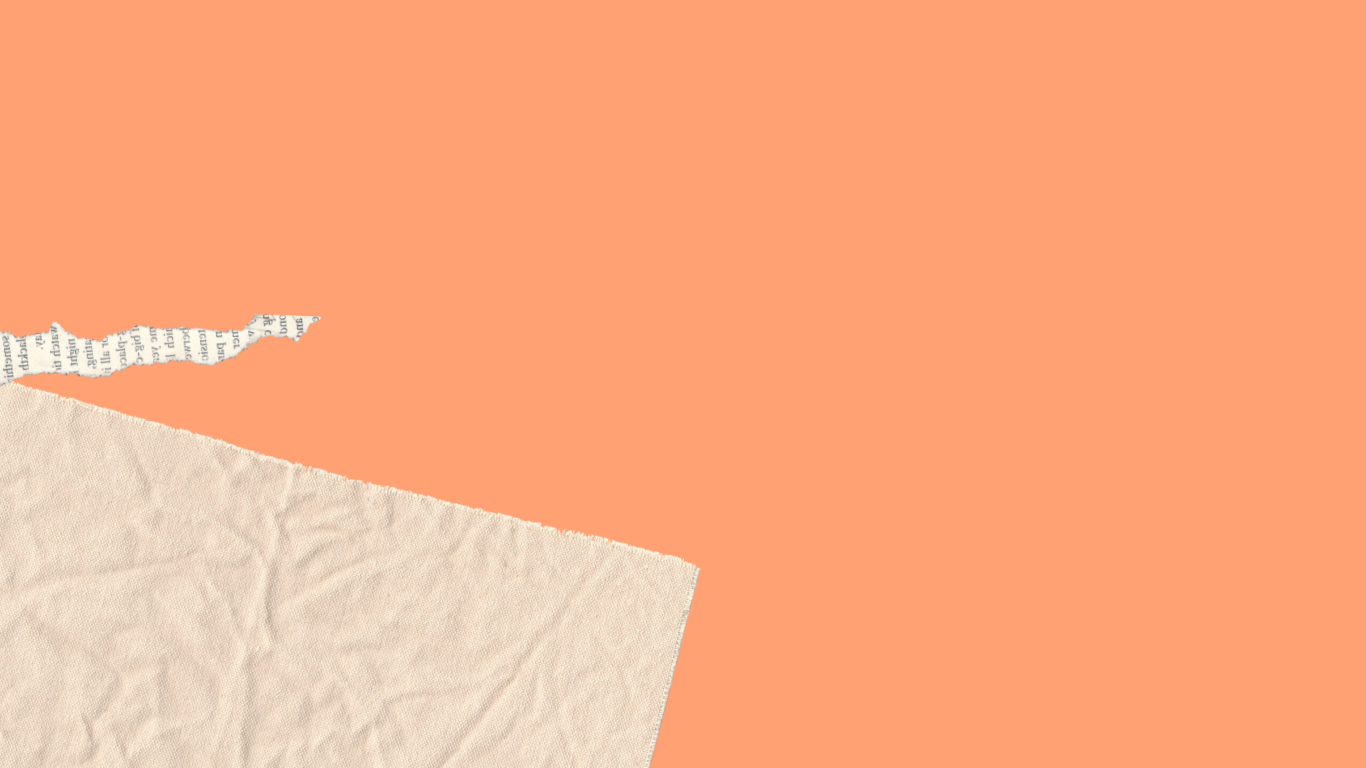 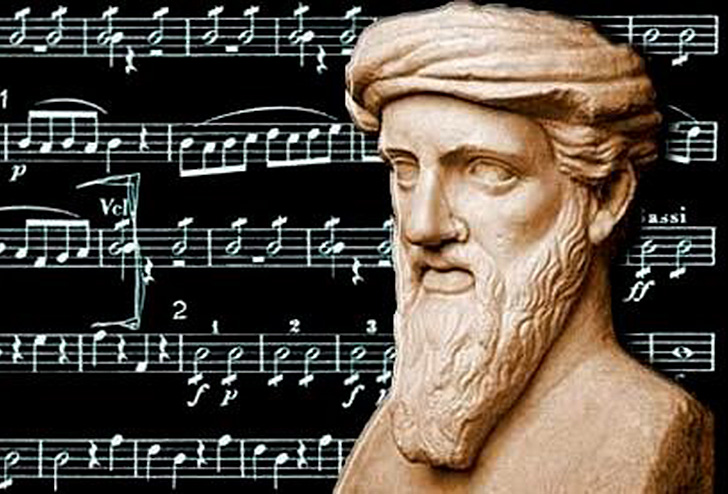 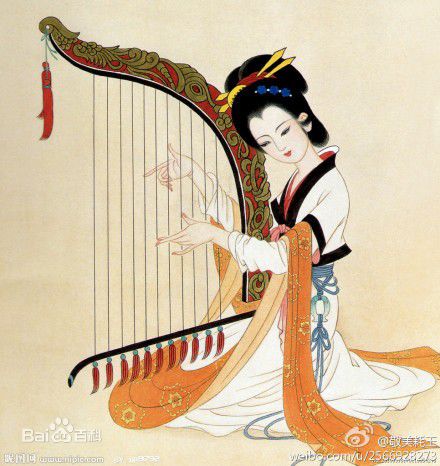 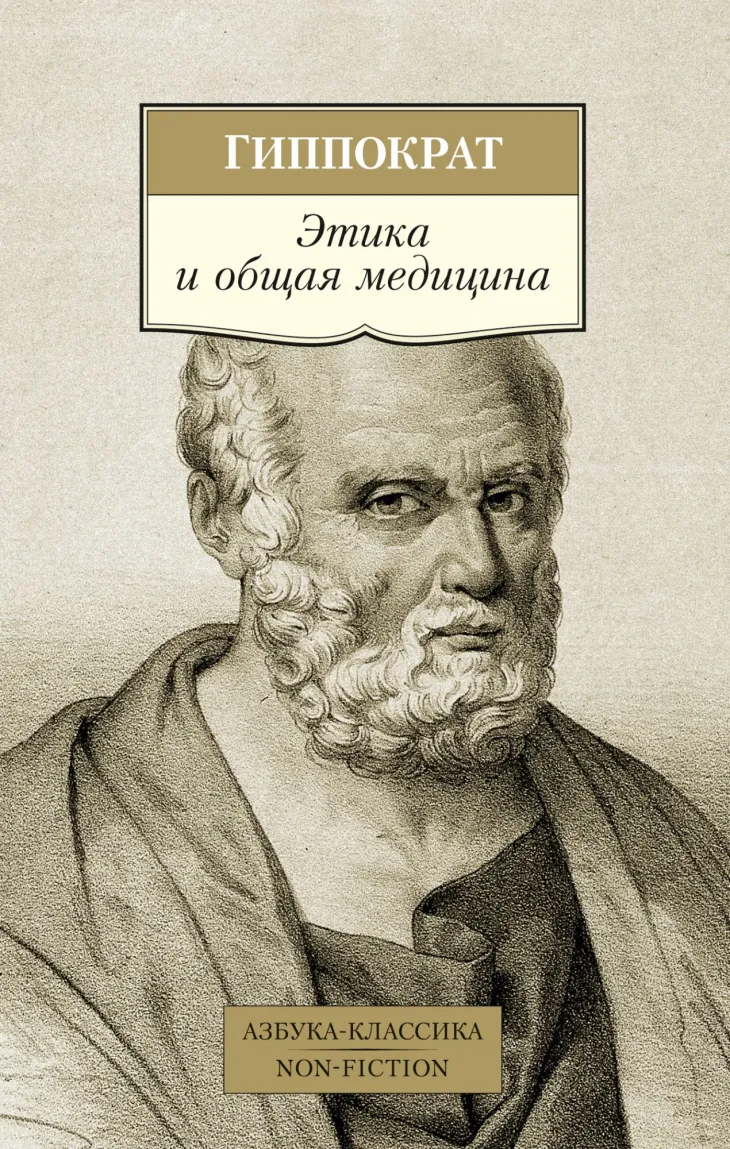 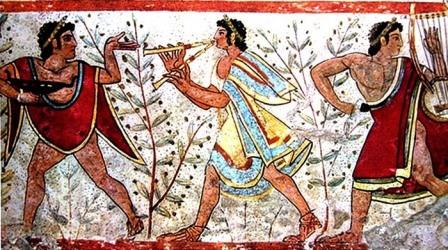 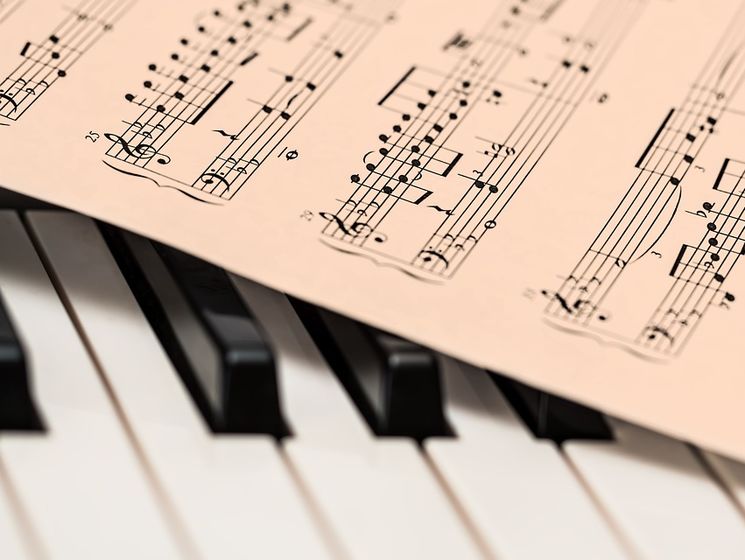 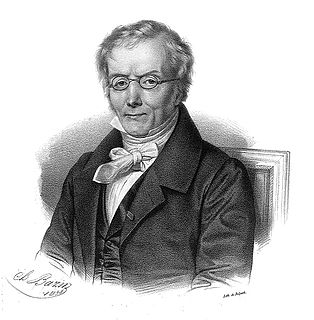 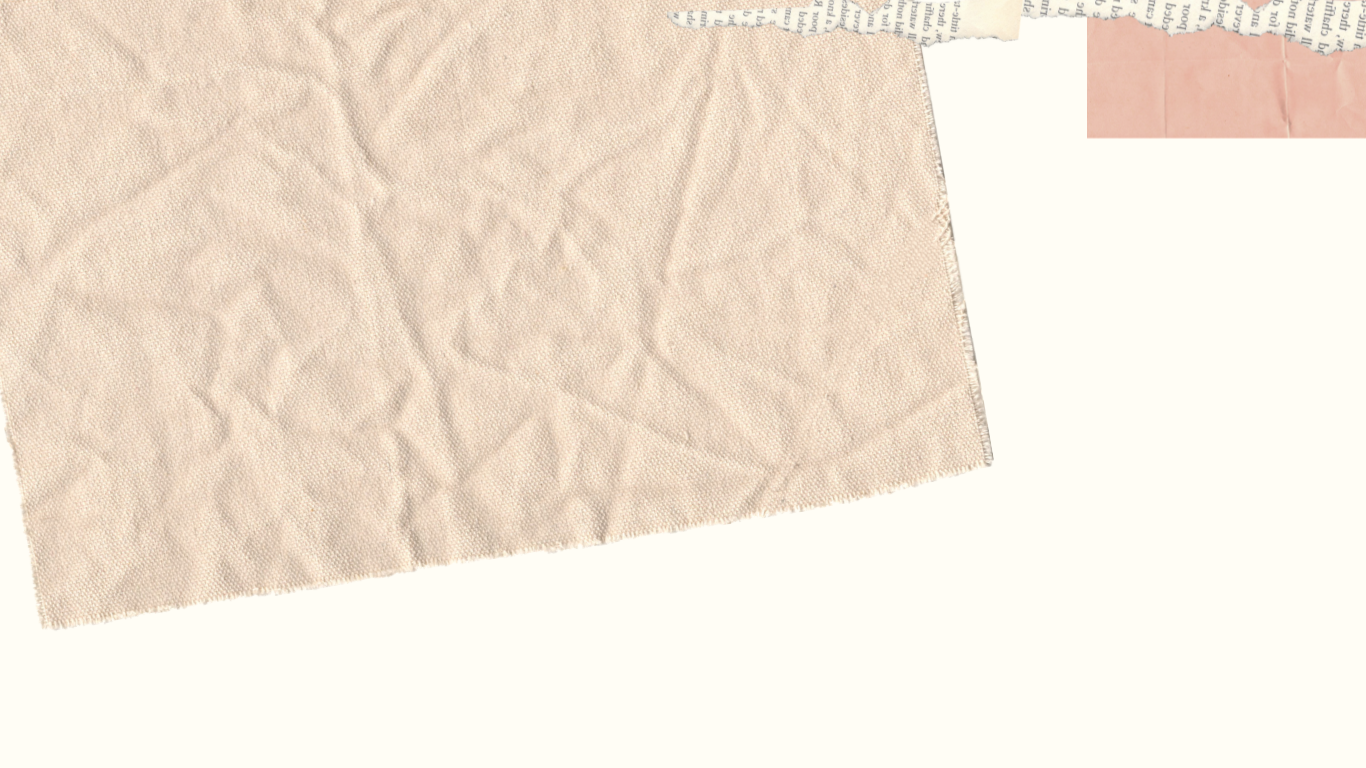 Зазначимо, що на музичних інструментах епохи Відродження часто можна побачити напис: «Музика лікує душу і тіло». Однак стародавні традиції і досвід були загублені. Лише з ХХ століття починається відродження музикотерапевтичної практики: французький психіатр Ескіроль почав застосовувати музичну терапію в психіатричних закладах. Перші наукові роботи, що досліджують механізм дії музики на людину, з’явилися наприкінці XIX – на початку XX ст. У працях М. Бехтерєва, І. Догеля, І. Тарханова з’являються дані про благотворний вплив музики на ЦНС, дихання, кровообіг.
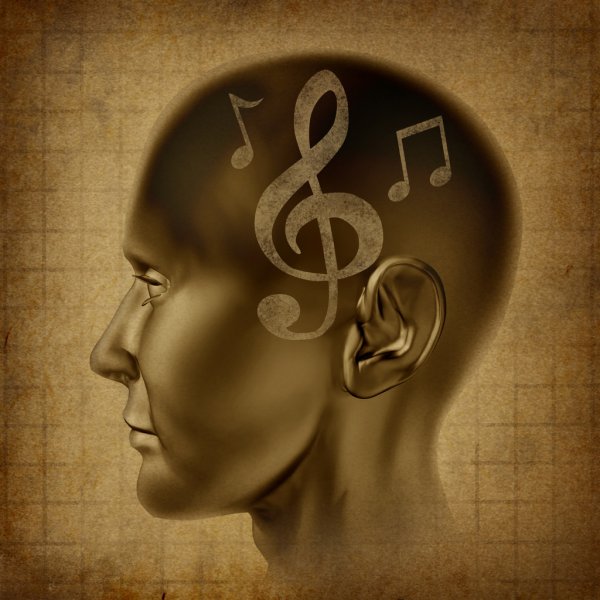 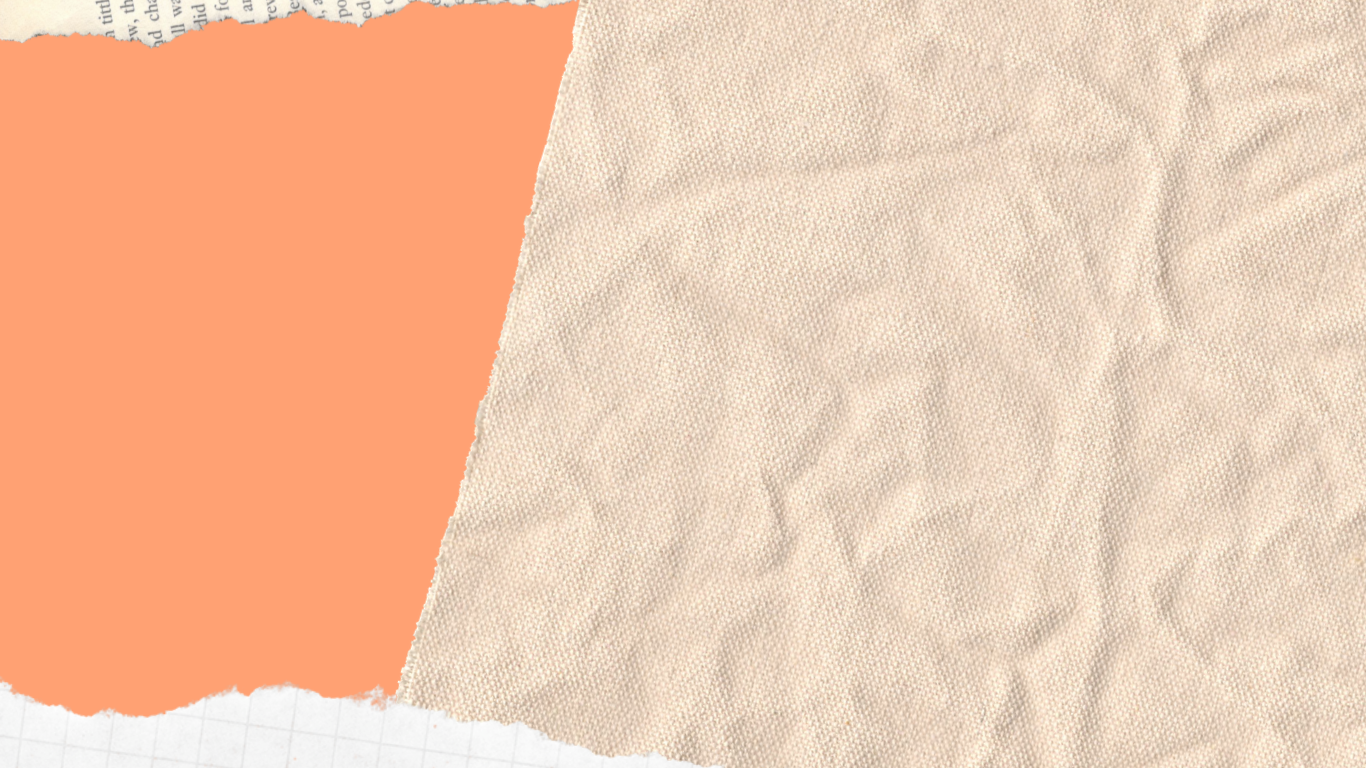 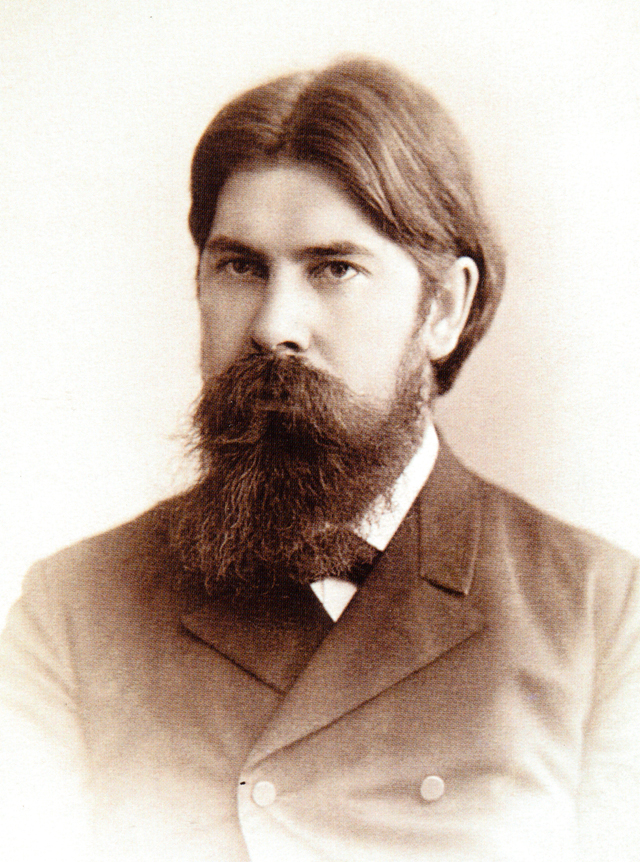 У 1913 році за ініціативою академіка В. Бехтерєва було засновано «Об’єднання з’ясування лікувально-виховного значення музики та її гігієни». Вчений переконливо довів і теоретично обґрунтував перевагу слуху над зором, помітивши, що дитина, глуха від народження, розвивається гірше, ніж сліпа.
Розрізняють рецептивну, активну й інтегративну форми музикотерапії.
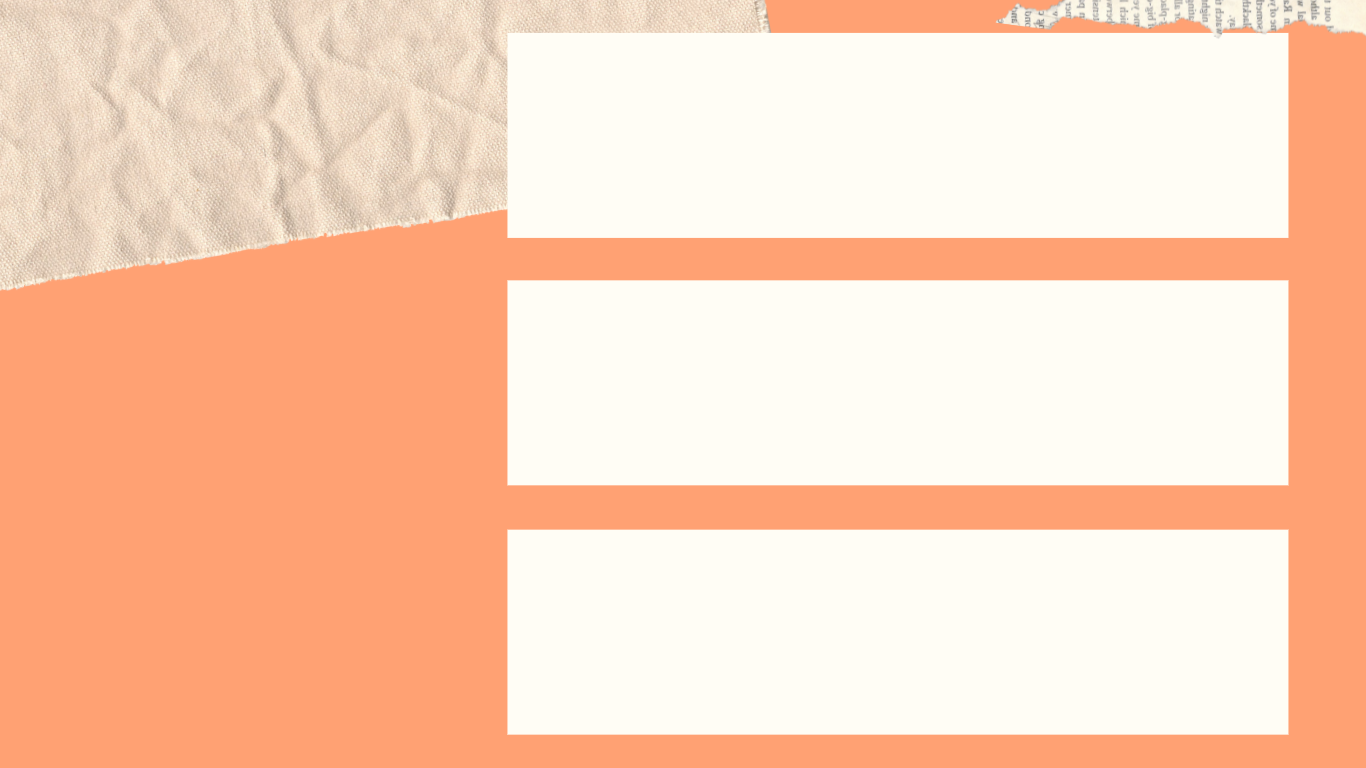 Рецептивна музикотерапія (пасивна) відрізняється тим, що дитина у процесі музикотерапевтичного процесу не бере в ньому активної участі, займаючи позицію простого слухача.
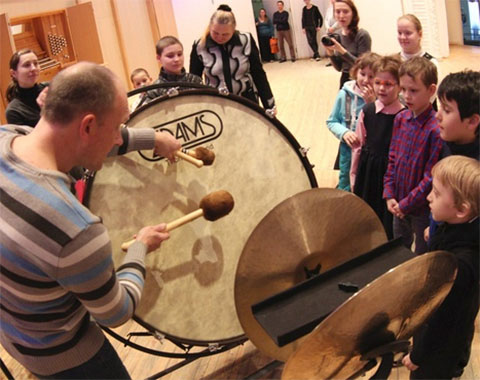 Активні методи музичної терапії засновані на активній роботі з музичним матеріалом: інструментальна гра, спів.
Інтегративна музикотерапія поряд з музикою задіює можливості інших видів мистецтва: малювання, музично-рухливі ігри, пантоміма, пластична драма-тизація під музику, створення віршів, малюнків,опові-дань після прослуховування музики і т.п.
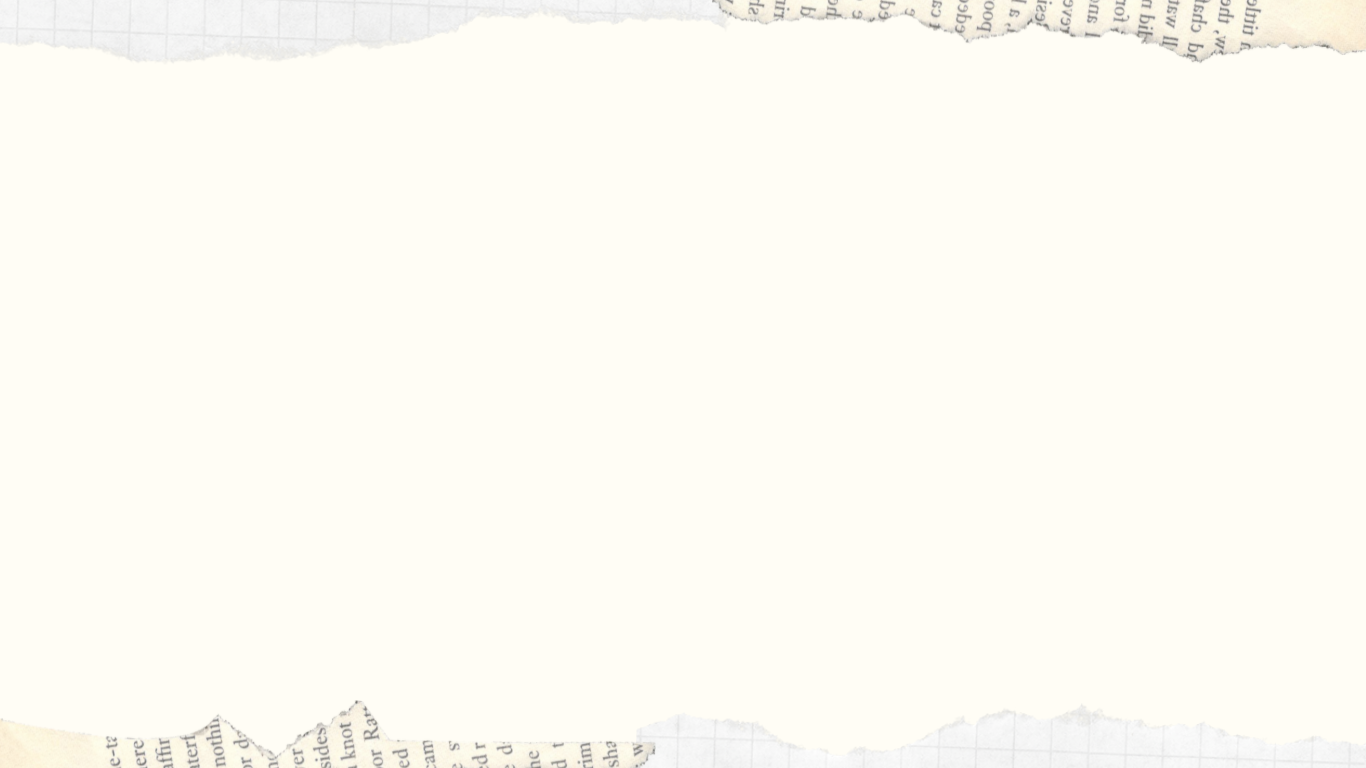 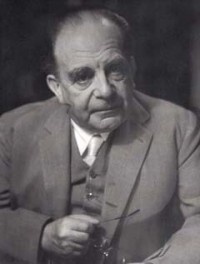 Однією з основних цілей музикотерапевтичних занять з дітьми з  особливими потребами – інтеграція дитини в соціальну групу, оскільки в музичній співтворчості добре відпрацьовуються різні комунікативні навички, усувається підвищена соромливість, формується витримка і самоконтроль. В корекційній педагогіці нам близький підхід Карла Кеніга до музикотерапії: щоб досягти глибокого впливу музики на організм, хворий повинен сам активно діяти (співати, грати на музичному інструменті, втілювати музику в рухах).
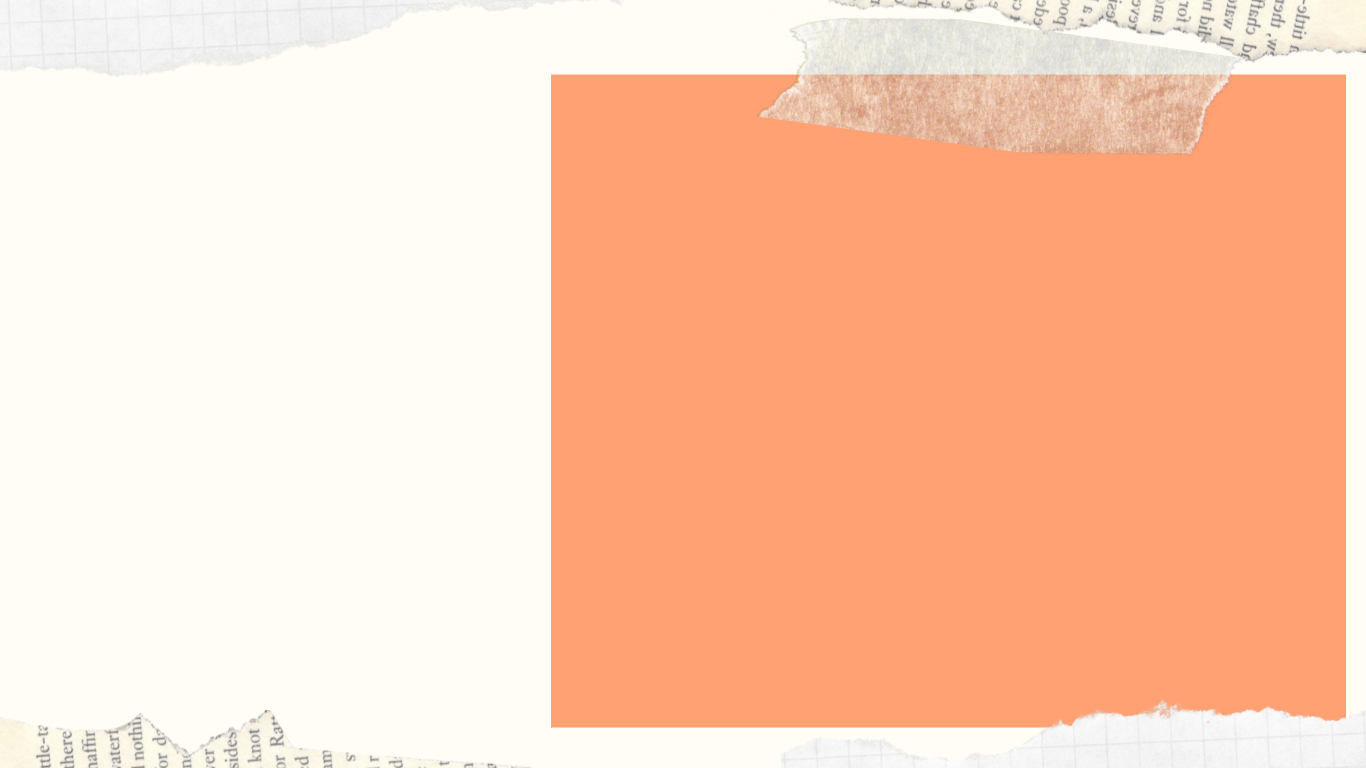 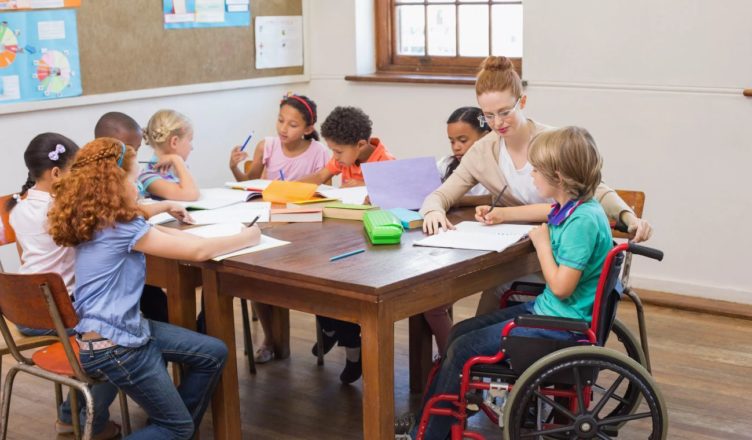 Поняття «діти з особливими потребами» об’єднують у собі категорії дітей від тих, що мають незначні відхилення у поведінці, до тих, які мають значні складні порушення фізичного, психічного та розумового розвитку. Загальним для всіх цих дітей є те, що певні порушення розвитку деформують особистість («Я») дитини, пов’язану з його емоційною сферою, мовленням та індивідуальністю, що призводить до проблем соціалізації дитини, порушенню процесів сприйняття навколишнього світу та будування відносин з ним, зниженню діяльності, що в свою чергу, з часом, частково або зовсім вилучає людину із соціального життя.
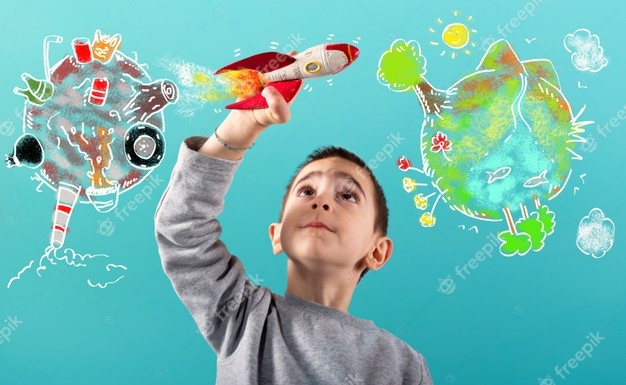 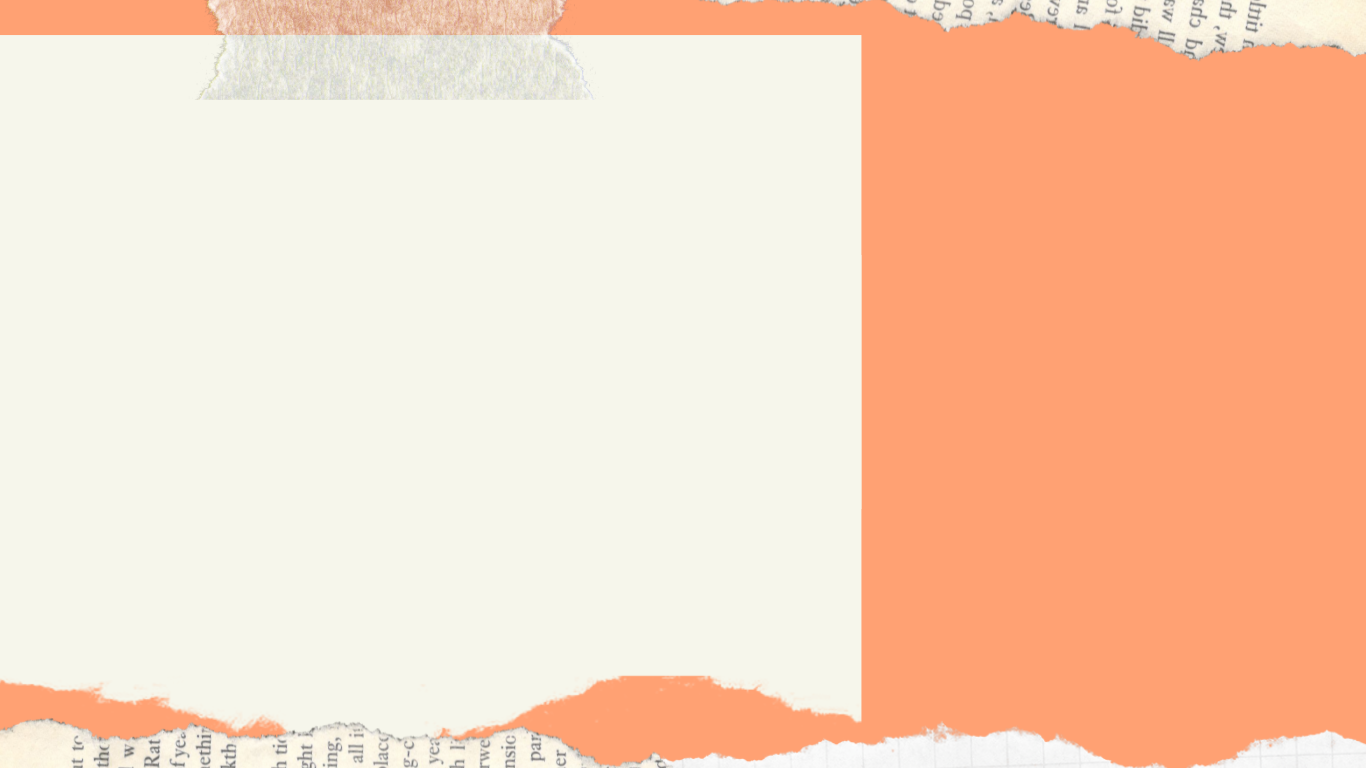 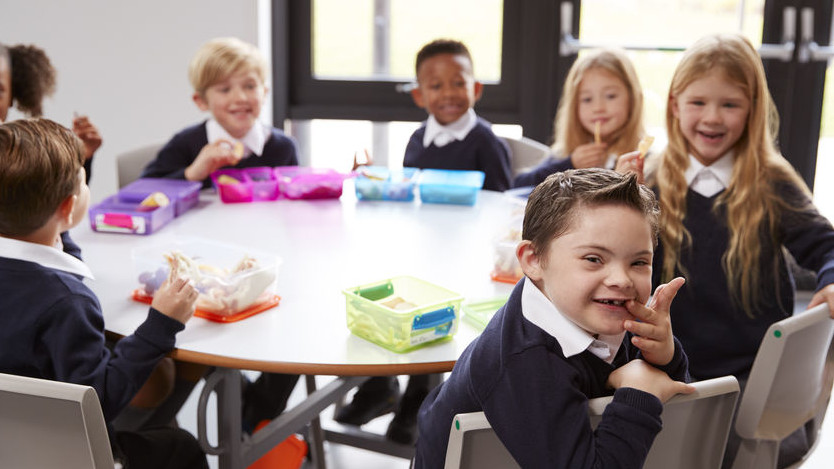 Музикотерапію розглядаємо, як засіб, що впливає на всі основні сфери дитини і допомагає в роботі з дитиною з  порушеннями розвитку: • встановити контакт з навколишнім світом; • закласти уяви про правила та життя суспільства (чоловік та жінка, сім’я, суспільство взагалі); • активізувати важливі фізичні та психічні функції дитини (рух,мовлення, мислення); • залучити дитину до процесів діяльності, до життя суспільства в цілому.
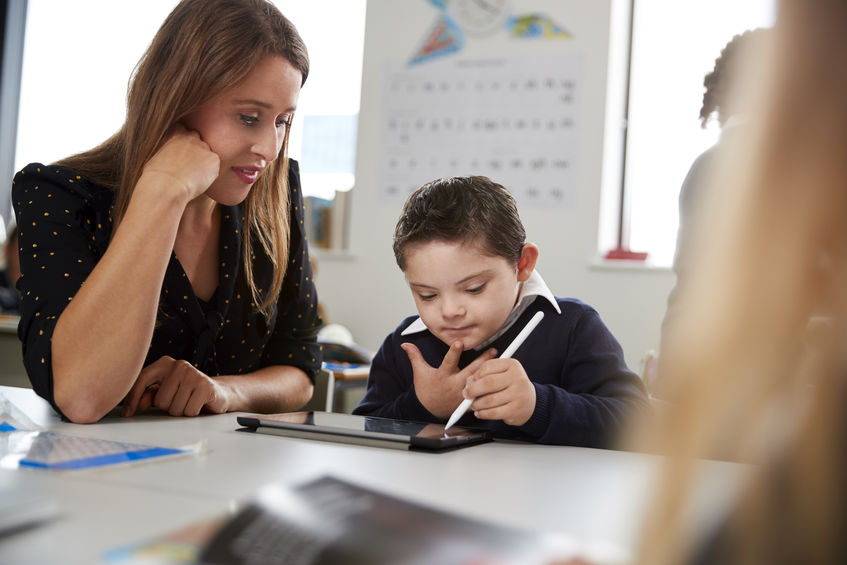 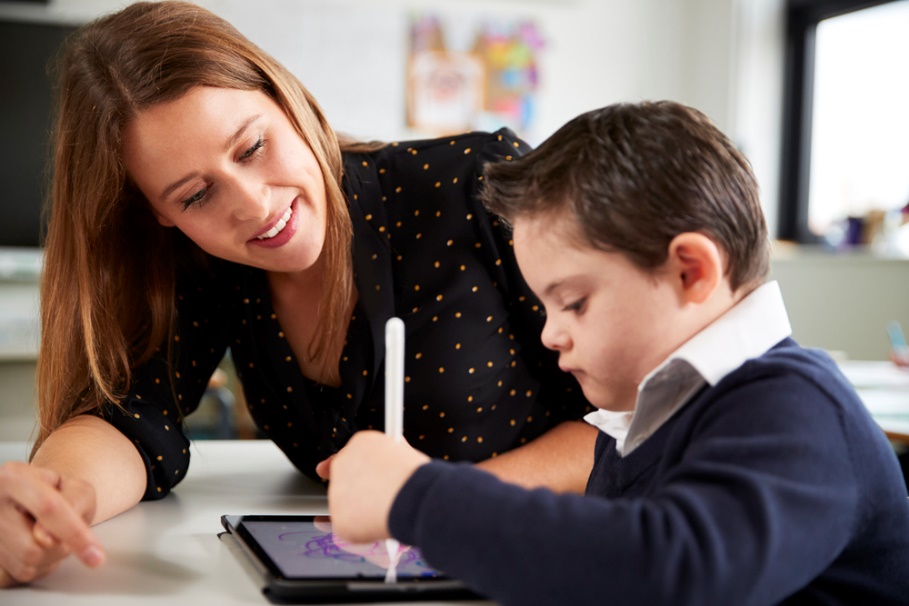 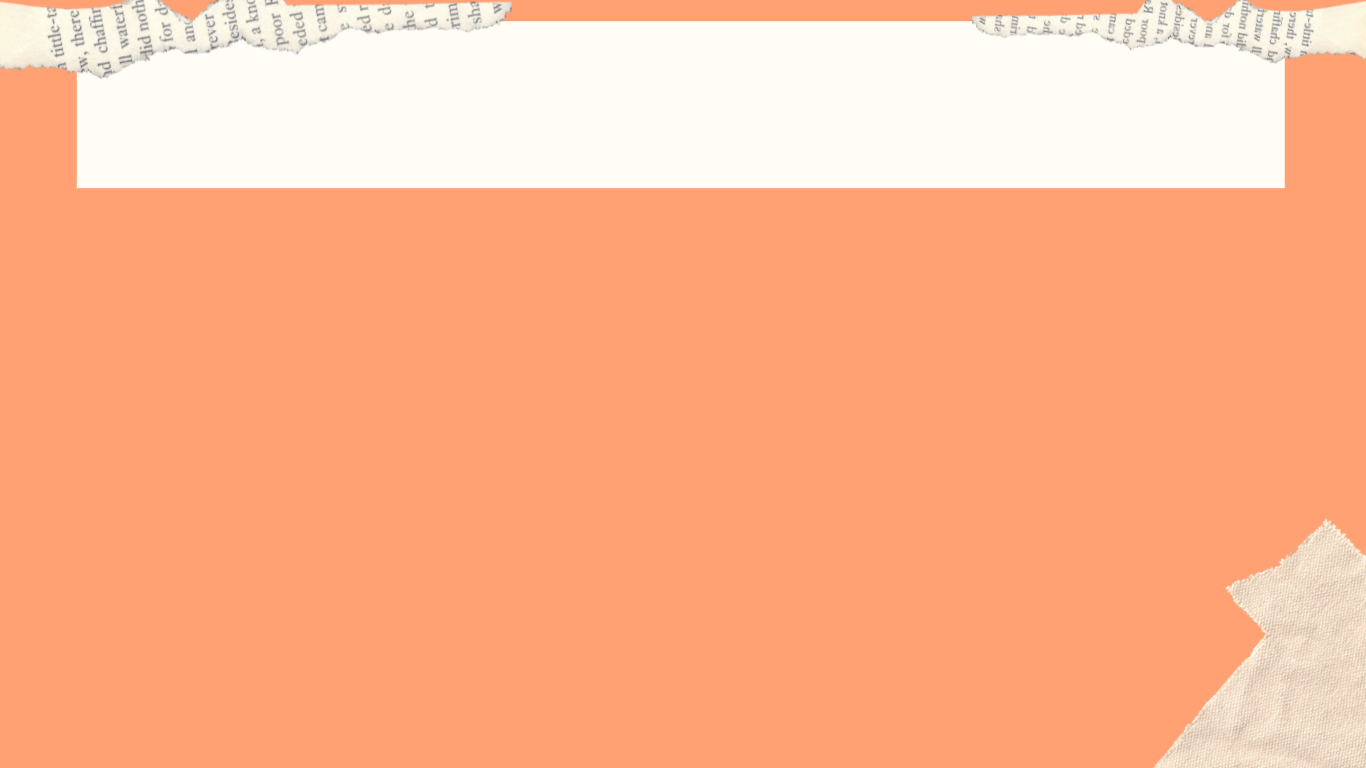 Особлива специфіка занять полягає в наступному:
структура проведення занять різна в групах для аутичних дітей і дітей з іншими захворюваннями (розумова відсталість, ДЦП, синдром Дауна та ін.); 
за необхідності присутні батьки або асистент (допомога в пересуванні для дітей з порушеннями опорно-рухового апарату, зі складнощами орієнтування у просторі, виконання завдання разом з дитиною – «рука-в-руці» при попередній тривалій соціальній депривації, освоєння прийомів взаємодії з дитиною, наглядати за динамікою її розвитку); 
один і той же музичний матеріал використовується багаторазово, щоб діти в своєму індивідуальному темпі змогли його засвоїти; - музичний матеріал частково дублюється в різних групах для спадкоємності. 
В процесі занять деякі діти значно просуваються в своєму розвитку, або починають вести себе деструктивно. У цьому випадку дітям легше вливатися в нову групу, знаючи музичний матеріал; 
на занятті створюється безоціночна атмосфера особливо довірчих відносин, де можливо бути прийнятим оточуючими без усяких умов.
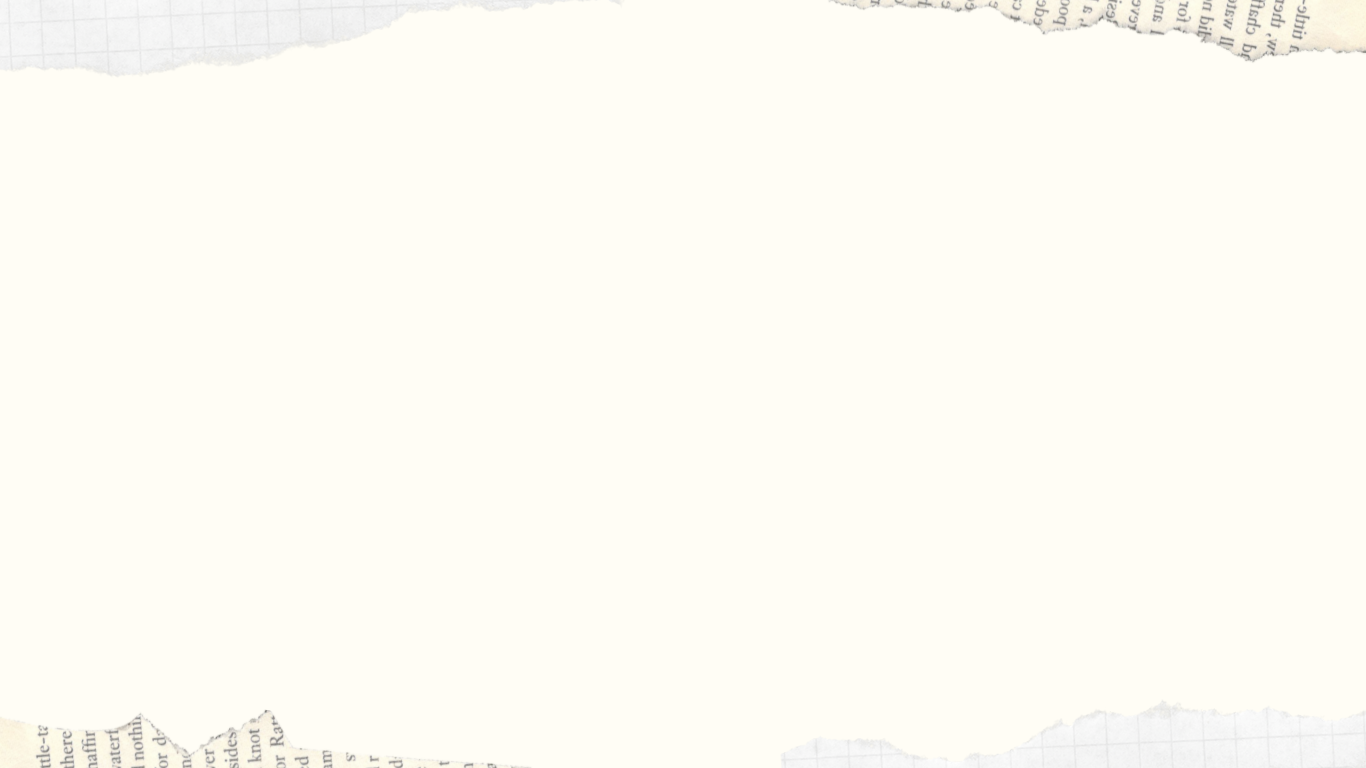 Рухове розслаблення і злиття з ритмом музики Мета: свідоме й чуттєве сприймання музичного ритму, що відбувається в  русі як в одному з найхарактерніших спонтанних життєвих виявів у дітей, а також вироблення здатності психічно й соматично підкорятися ритму музики та зливатися з ним; повноцінне переживання почуття евритмії,гармонійного поєднання ритму рухів свого тіла з ритмом музики. Інструкція до виконання: під звуки музики із заплющеними очима погойдуватись у ритм музики, стоячи в колі й тримаючись за руки. Орієнтовні музичні твори: В. Адамець. «Зірочне» (з дитячих танцювальних пісень «Золоті ворота»). Р. Адисалл. Варшавський концерт. Р. Бінгел. Серенада Альжбеті. П. Чайковський. Танець маленьких лебедів (балет «Лебедине озеро»). А. Дворжак. «Слов'янський танець No 1, до мажор», «Слов'янський танець No 2, ля мінор», «Слов'янський танець No6, ре мажор», «Слов'янський танець No 15, до мажор». Е. Гріг. Пісня Сольвейг із сюїти «Пер Гюнт». Ф. Шопен. Етюд мі мажор. М. Равель. Болеро. М. Римський-Корсаков. Пісня індійського гостя з опери «Садко». К. Еіднінг. Розквіт весни. А. Вівальді. Симфонія сі мінор.
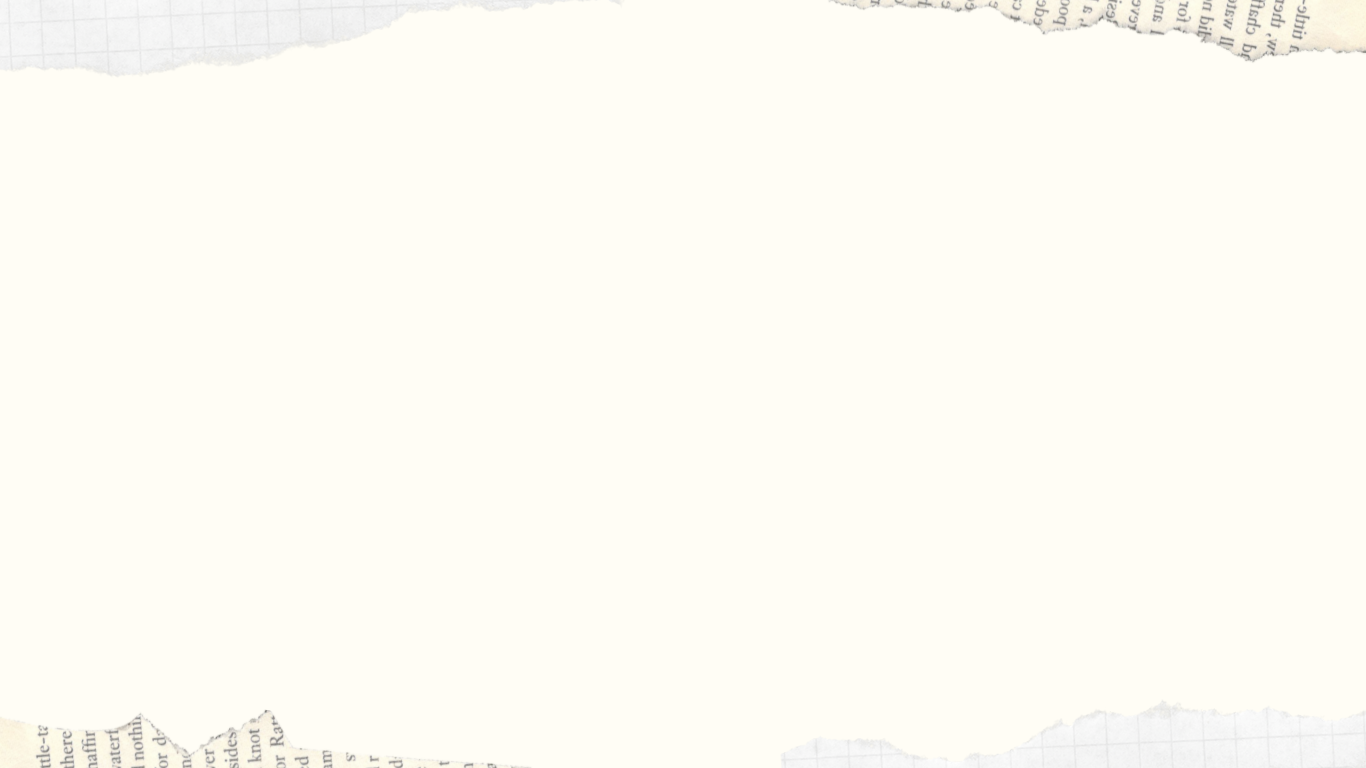 Музично-рухові ігри та вправи Мета: стимуляція та концентрація уваги, координація аудіовізуальної, моторної і тактильної корекції, створення умов для комунікації та взаємодії у групі, зв'язку індивіда з групою та групи з індивідом. Орієнтовні музичні твори: М. Бернар. Пісенька «М» (з дитячих танцювальних пісень «Золоті ворота»). П. Чайковський. Дитячі танцювальні пісні. Марш дерев'яних солдатиків. Марш із балету «Лускунчик». І. Доніцетті. Увертюра до опери «Дочка полку». М. Глінка. Увертюра до опери «Руслан і Людмила». А. Хачатурян. Танок із шаблями з балету «Гаяне». Танець з музичної сюїти «Маскарад». Ф. Шопен. Вальс сі бемоль-мажор. Революційний етюд до-дієз-мінор. Ф. Ліст. Угорська рапсодія. М. Мусоргський. Картинки з виставки. Гра дітей. В. Новак. Розбійницька сонатина/ С. Прокоф'єв. Марш зі збірника «Дитяча музика». Р. Шуман. Лісові сцени «Одинокі квіти», «Мисливська». Марш з «Альбому для молоді». Й. Штраус. «На прекрасному голубому Дунаї». Піцикато. Марш Радецького.
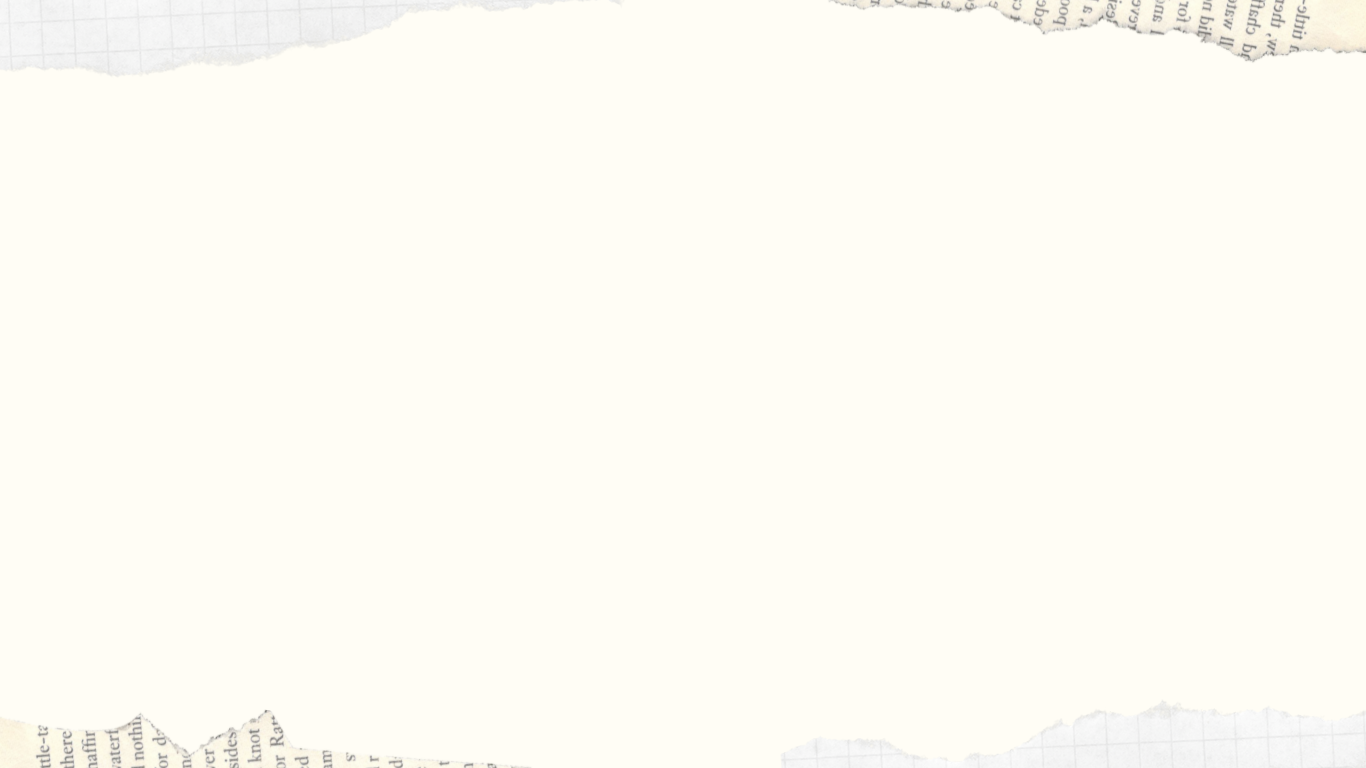 Музична психосоматична релаксація Мета: глибока релаксація особистості з психічними, соматичними або соціальними відхиленнями. Музична релаксація є формою пасивного сприймання музики. Людина не має концентрувати увагу на формі та змісті музики, а сприймати її як «звукове поле», що допомагає процесу розслаблення й занурення у вільну течію асоціацій, зумовлених виразністю та динамічністю музики. Цей метод має три складові: психологічну, музичну та біозвукову, які комбінуються у різних варіаціях. 
Тривалість цієї частини заняття 17-20 хв, гучність звучання 30-40 дб. Рівень сторонніх шумів під час заняття повинен бути нижчим за ці показники. 
Тому релаксацію слід проводити у звукоізольованому приміщенні з неяскравим світлом, зі стереофонічною музикою. 
Найсприятливішими є твори періоду музичного бароко та класицизму. Із сучасних авторів – ліричні твори, задушевні та сумні мелодії, плавні твори з  м'яким ритмічним малюнком, негучним звучанням. Темп музики – плавний,  повільний, заспокійливий. Орієнтовні музичні твори: І. С. Бах. Концерт для клавесина з оркестром ре-мінор, 2 ч. Концерт для двох скрипок ре-мінор, 2 ч. А. Вівальді. Пори року. Частини «Літо», «Зима». Концерт фа-мажор. В. А. Моцарт. Дивертисмент No 7, 2 ч. А. Дворжак. Симфонія No 3, соль-мажор, 2 ч. А. Кореллі. Концерте гроссо No 5